МКВ(С)ОУ «Вечерняя (сменная)общеобразовательная школа №20»
Шляпочные грибы
Автор: учитель биологии Нескоромных Наталья Викторовна
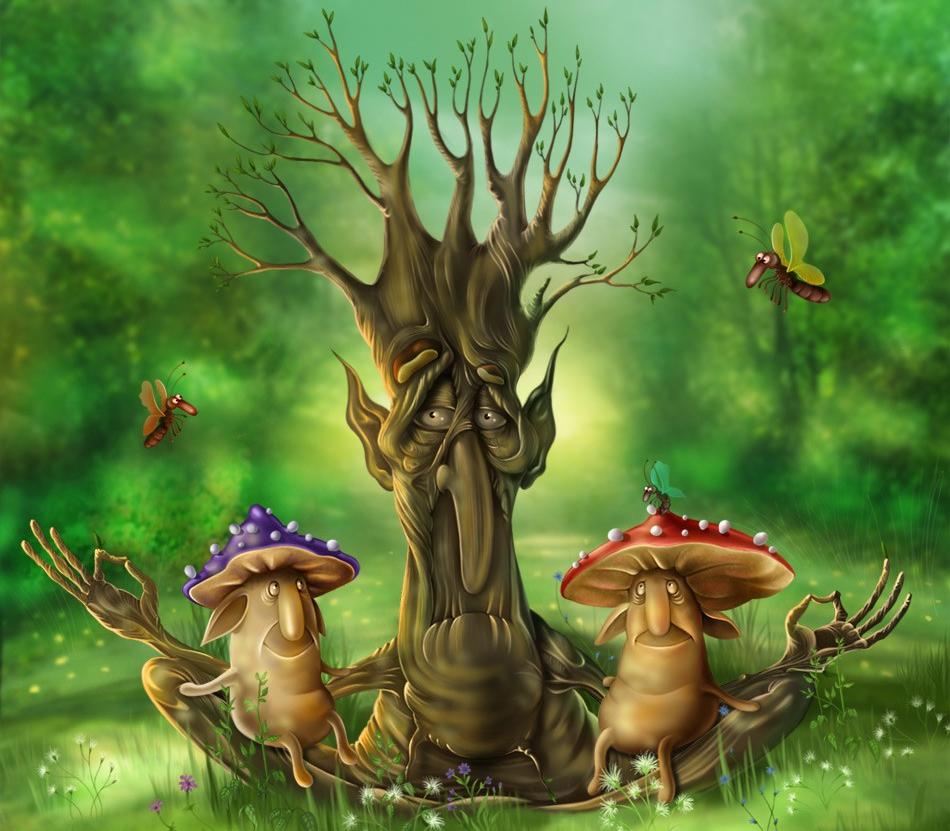 Тема урока
Шляпочные грибы
ЦЕЛЬ УРОКА
1.Изучить особенности строения и жизнедеятельности шляпочных грибов.
2. Научиться распознавать  съедобные и несъедобные грибы.
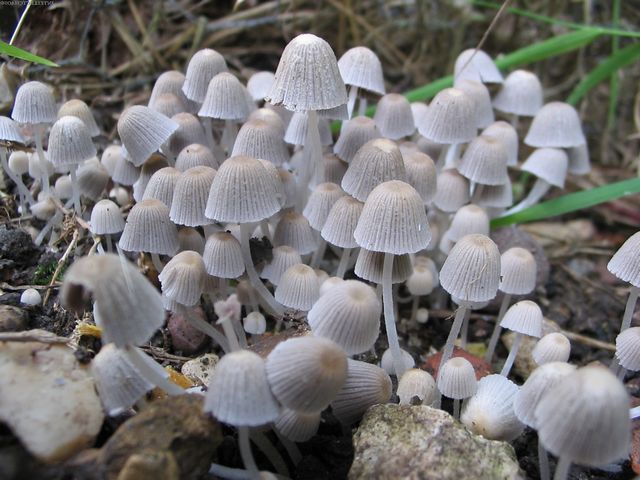 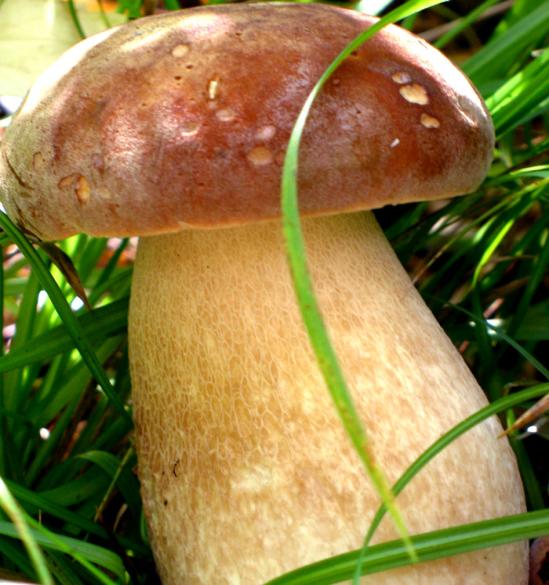 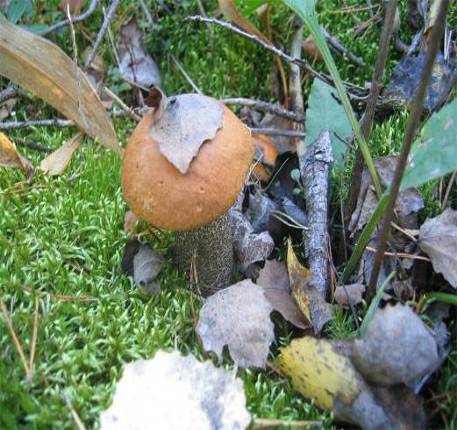 План урока
1.   Наука о грибах.
2.   Строение  шляпочного 
           гриба.
3.   Образование спор.
4.   Симбиоз грибов и  
           растений.
5.   Грибы съедобные и
           ядовитые.
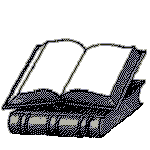 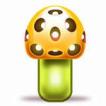 Наука, изучающая грибы, называется МИКОЛОГИЕЙ (от греч. микес – "гриб", логос – "учение"). Родоначальник науки немецкий ученый Генрих Антон Бари (1831-1888г.)
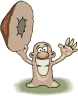 Строение клетки гриба
Клетки одно или многоядерные
Среди грибов есть одноклеточные и многоклеточные организмы
Оболочка клетки содержит вещество–ХИТИН
Запасное питательное вещество -  ГЛИКОГЕН
Почему эти грибы называют шляпочными?
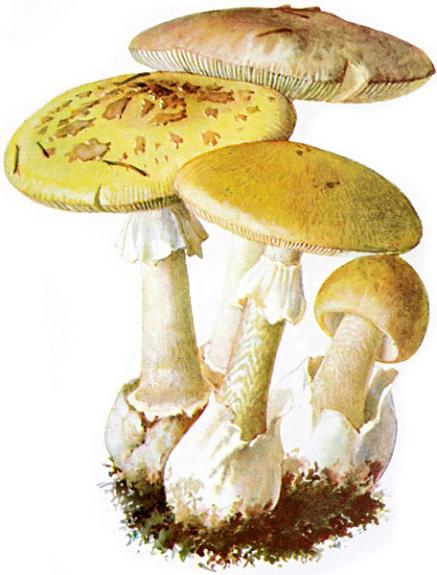 Строение шляпочного гриба
Шляпка
Плодовое тело
Ножка
Грибница
(мицелий)
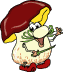 Виды плодовых тел
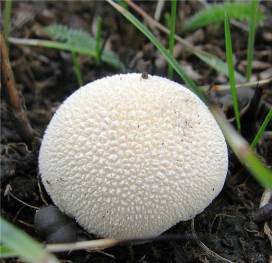 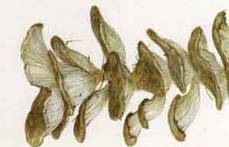 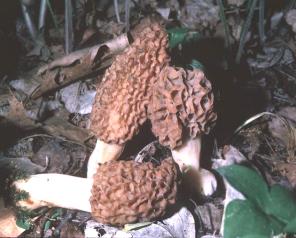 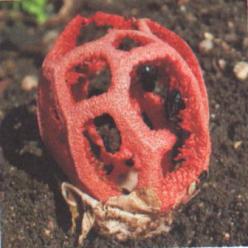 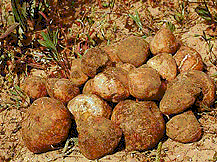 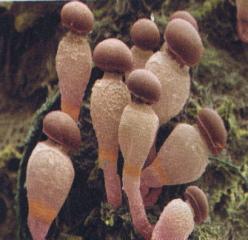 В чем различие в строении шляпок этих грибов?
Шляпочные грибы
Трубчатые
Пластинчатые
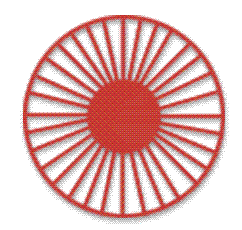 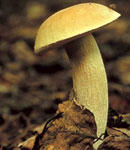 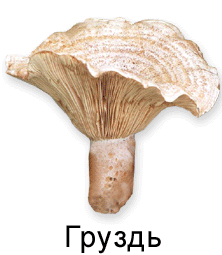 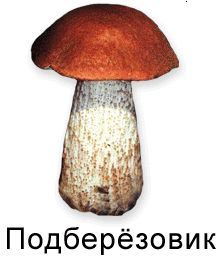 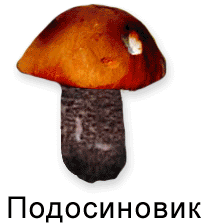 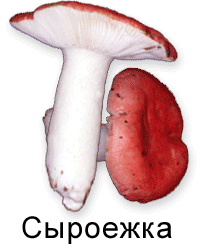 Спора- это клетка дающая начало новому организму
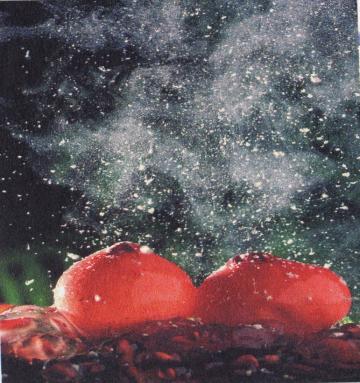 Споры под микроскопом
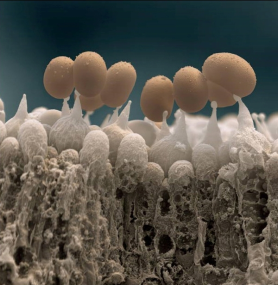 Тропический   дождевик, выбрасывающий облака спор.
Микориза или грибокорень
Схема микоризы
Н2О + МИНЕРАЛЬНЫЕ СОЛИ
Гриб
Корень дерева
ОРГАНИЧЕСКИЕ ВЕЩЕСТВА
Симбиоз
ГРИБОКОРЕНЬ
(МИКОРИЗА)
КОРЕНЬ  ДЕРЕВА
С  МИКОРИЗОЙ
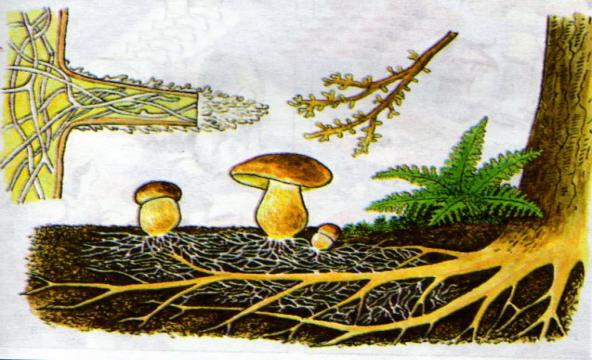 Съедобные грибы
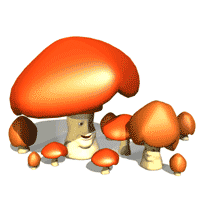 подберезовик
шампиньоны
сыроежки
масленок
опенок
груздь
подосиновик
рыжик
 Ядовитые грибыложный опенок
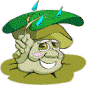 Мухомор
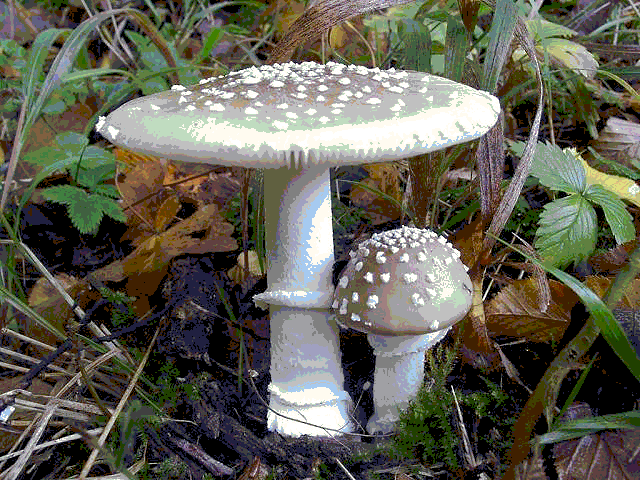 Бледная поганка
Сатанинский гриб
Свинушка
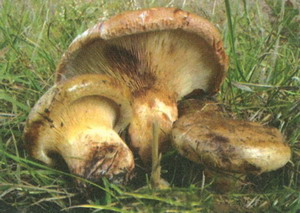 Список используемых источников
http://ru.wikipedia.org/wiki/%D0%93%D1%80%D0%B8%D0%B1%D1%8B
http://www.google.ru/images?q=%D0%B3%D1%80%D0%B8%D0%B1%D1%8B&hl=ru&gbv=2&sa=X&oi=image_result_group&ei=ifc4U4nEOvHV4QS7goDoDw&ved=0CCgQsAQ